Казенное специальное (коррекционное) образовательное учреждение 
Ханты-Мансийского автономного округа – Югры для обучающихся, воспитанников 
с ограниченными возможностями здоровья "Радужнинская специальная (коррекционная) общеобразовательная школа VIII вида"
Педагогический проект
«НАШИ ДРУЗЬЯ ПРЕДЛОГИ»»
Подготовила:
Имашева А. В.,
учитель-логопед
ПАСПОРТ ПРОЕКТА
«НАШИ ДРУЗЬЯ ПРЕДЛОГИ»
Тип проекта по роду деятельности: информационно-практико-ориентированный
По времени проведения: долгосрочный (2012 – 2013 учебный год)
По числу участников: групповой
Участники проекта: 
- учитель-логопед;
- учащиеся 5 класса
Место реализации проекта: КУ «РС(к)ОШ VIII вида», логопедический кабинет, кабинет ГПД.
Послушайте – и Вы забудете, 
посмотрите – и Вы запомните,
сделайте – и Вы поймете. 

Конфуций
Актуальность
Работа по формированию грамматического строя речи занимает одно из центральных мест в системе развития речи у детей с умственной отсталостью; известно, что все лексические значения новых слов усваивают только те дети, которые имеют достаточные грамматические навыки. Одним из направлений  коррекционной работы по формированию лексико-грамматических категорий у детей с системным недоразвитием речи является обучение пониманию и правильному употреблению предлогов. 
В книжной и разговорной речи предлоги встречаются чаще других частей речи. А.Г. Зикеев, А.Р. Лурия, А.А. Люблинская отмечают, что овладение предложно-падежными конструкциями связано не только с формированием основных грамматических связей, но и является отражением и средством когнитивных процессов по выделению и установлению взаимосвязей между предметами и явлениями окружающей действительности.
Проведенное исследование особенностей понимания предложно-падежных конструкций с пространственным значением учащимися с системным недоразвитием речи  показало, что воспитанники не осознают смысловую значимость предлогов, не выделяют предлоги как отдельные слова, пропускают их в устной речи, не понимают и не дифференцируют значение отдельных предлогов. Это обусловлено неуточненным лексическим значением пространственных предлогов, невозможностью использовать семантические и чувственные опоры, несформированностью пространственных представлений. 
Таким образом, выявлена необходимость помочь детям усвоить правила изменения и соединения слов, научить точно передавать смысловое намерение с помощью языковых средств.
Цель:
Повышение эффективности уровня усвоения предложных конструкций учащимися через  продуктивную деятельность.
Задачи:
Коррекционно-образовательные:
- устранить пробелы в понимании и употреблении предложных конструкций;
- способствовать практическому усвоению правил написания предлогов.
Коррекционно-развивающие:
- развивать речевые и творческие способности детей;
- способствовать развитию коммуникативных навыков.
Коррекционно-воспитательные:
- повышать мотивацию, интерес к логопедическим занятиям;
- воспитывать умение радоваться успехам и результатам деятельности;
- побуждать детей к совместной деятельности, воспитывать отзывчивость, взаимопомощь.
Новизна проекта:
Данный педагогический проект имеет ряд преимуществ:
Во-первых, происходит изменение роли учителя: он является не только носителем готовых знаний, но и превращается в организатора познавательной, практической творческой деятельности своих учеников.
Во-вторых, проходит целенаправленная работа по усвоению предложных конструкций учащимися через  продуктивную деятельность.
В-третьих, увеличивается мотивационный потенциал для всех субъектов образовательного процесса.
Принципы реализации проекта:
- учет индивидуальных особенностей и возможностей учащихся;
- уважение к ребенку, к процессу и результатам его деятельности в сочетании с разумной требовательностью;
- комплексный подход в обследовании, обучении и коррекции недостатков в развитии речи;
- систематичность и последовательность в подборе, изложении, усвоении дидактического материала;
- воспитывающий характер обучения;
- наглядность в подаче учебного материала и его доступность;
- практическая направленность;
- компетентностный подход;
- индивидуальный подход.
Формы и методы реализации проекта:
- диагностика;
- логопедические занятия;
- совместные игры учителя-логопеда с воспитанниками;
- самостоятельная игровая деятельность;
- коммуникативная деятельность;
- продуктивная деятельность;
- презентации и выставка, демонстрирующие достижения продуктивной деятельности учащихся.
Предполагаемые результаты:
- понимание и правильное употребление предложных конструкций;
- усвоение правил написания предлогов;
- достаточный уровень развития коммуникативных и творческих способностей воспитанников;
- повышение мотивации и интереса к логопедическим занятиям;
- умение радоваться успехам и результатам деятельности;
- умение работать в группе;
- отзывчивость, взаимопомощь.
Реализация проекта
Уровень усвоения предлогов воспитанниками

Сентябрь  2012г.
Логопедические занятия
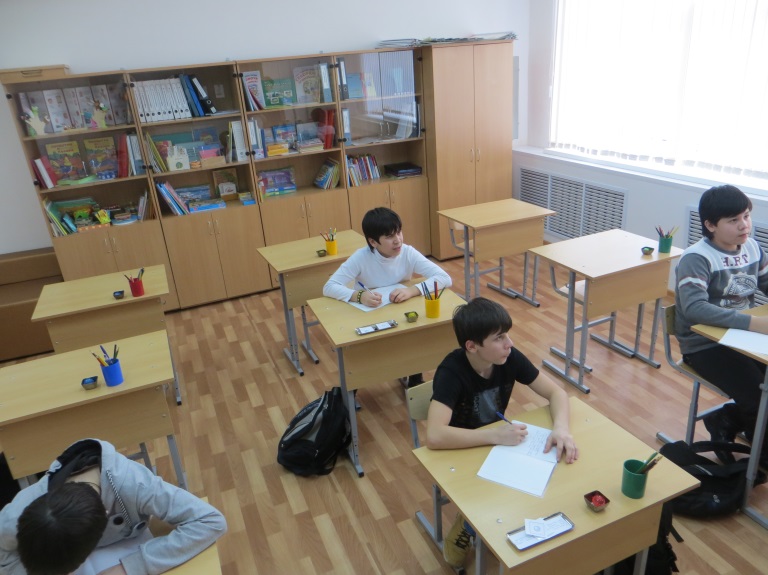 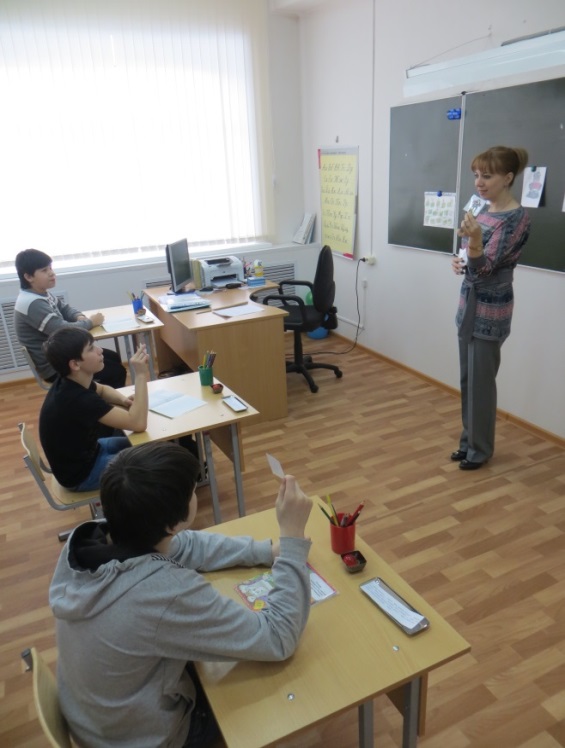 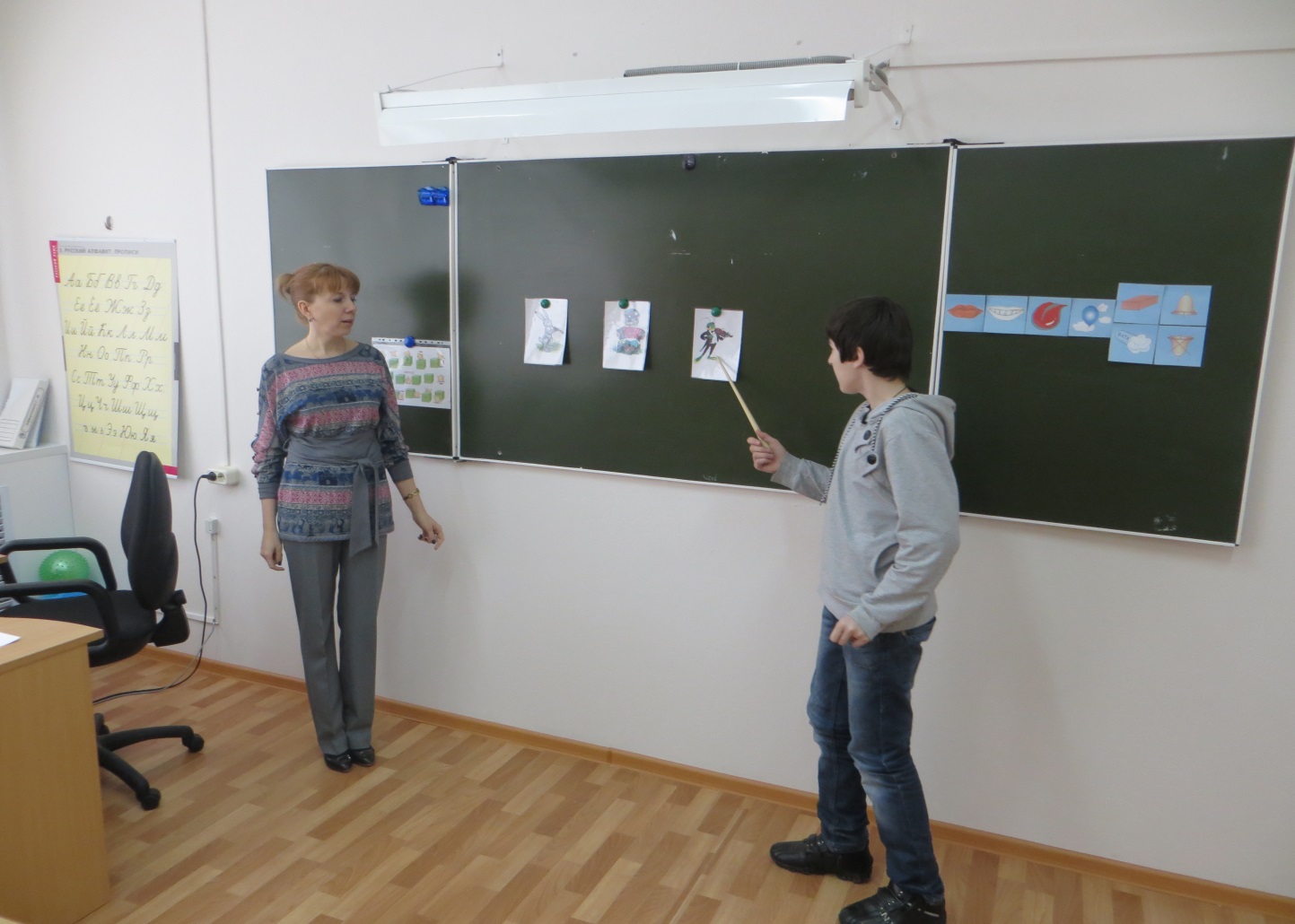 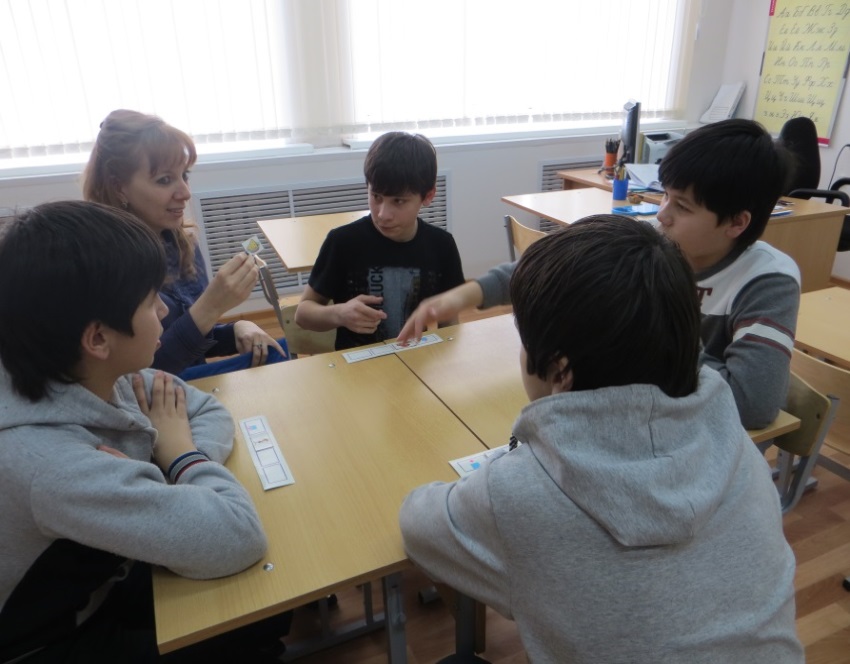 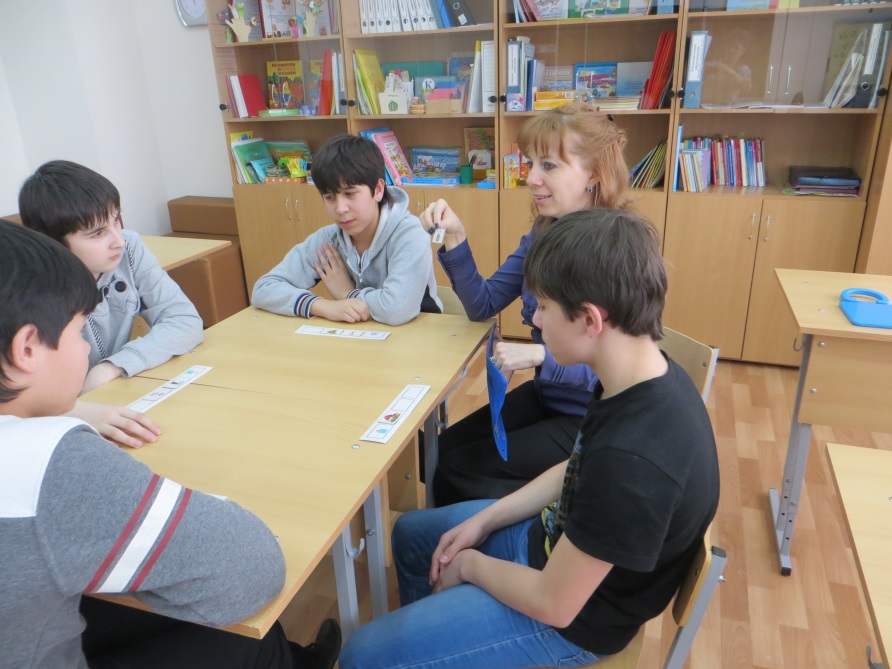 Изготовление пособий
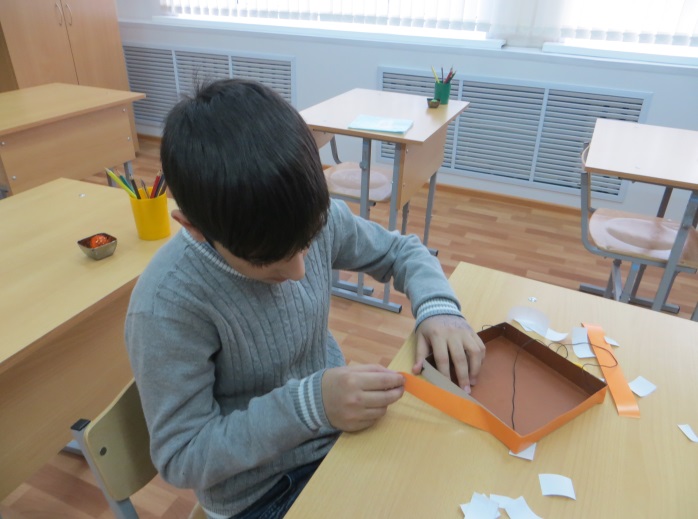 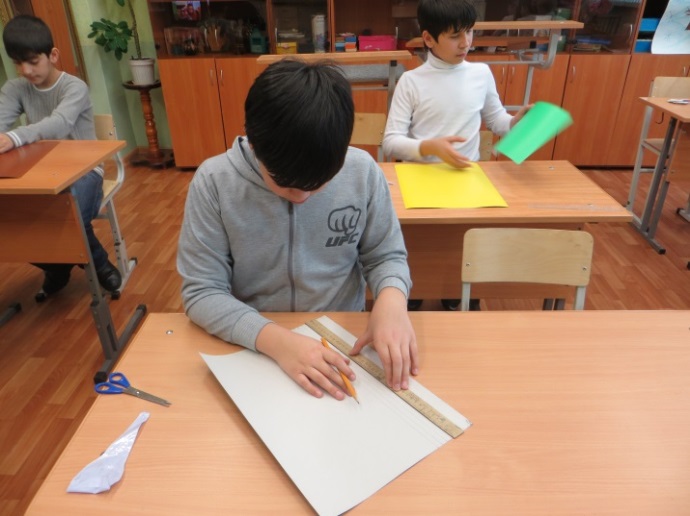 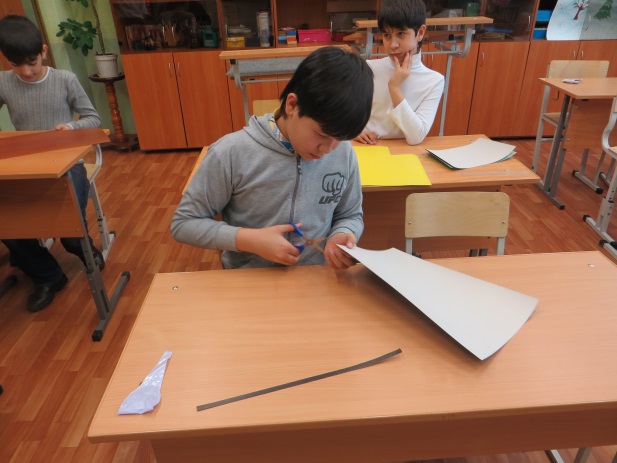 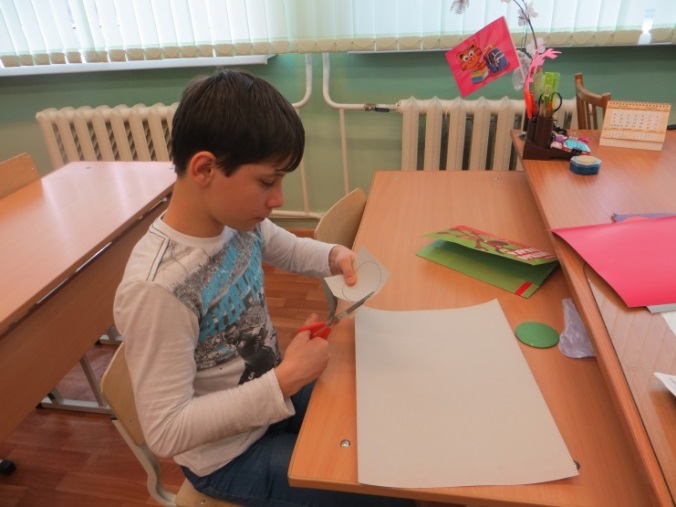 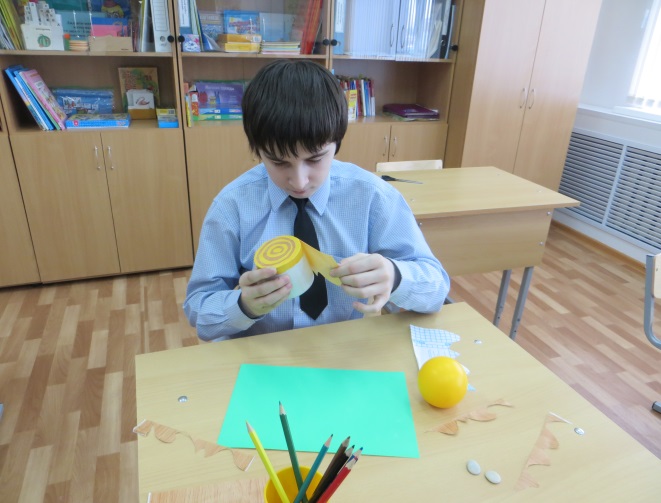 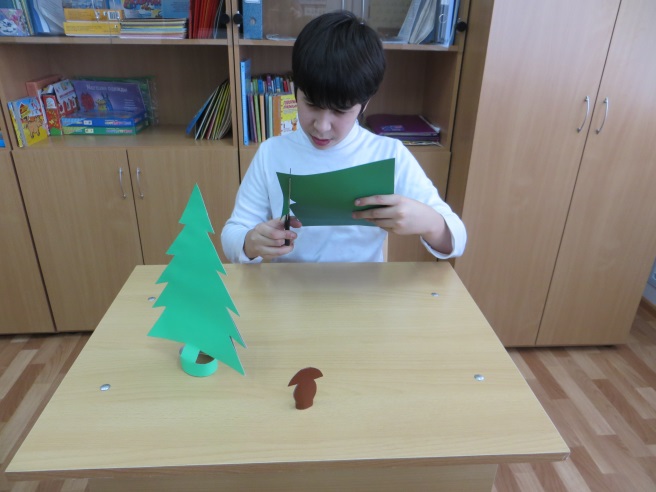 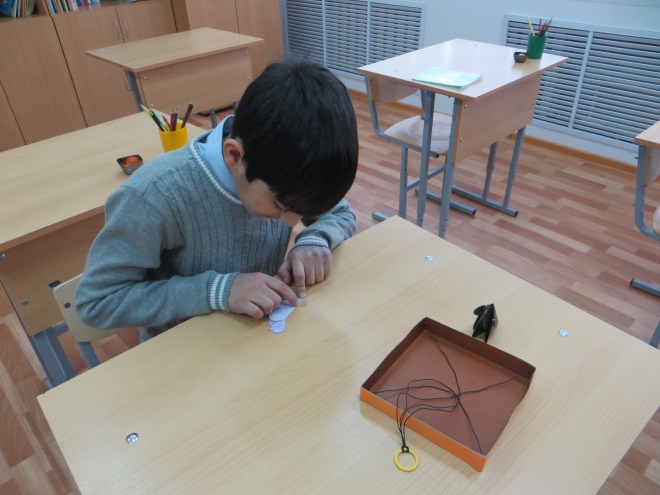 Презентация пособий
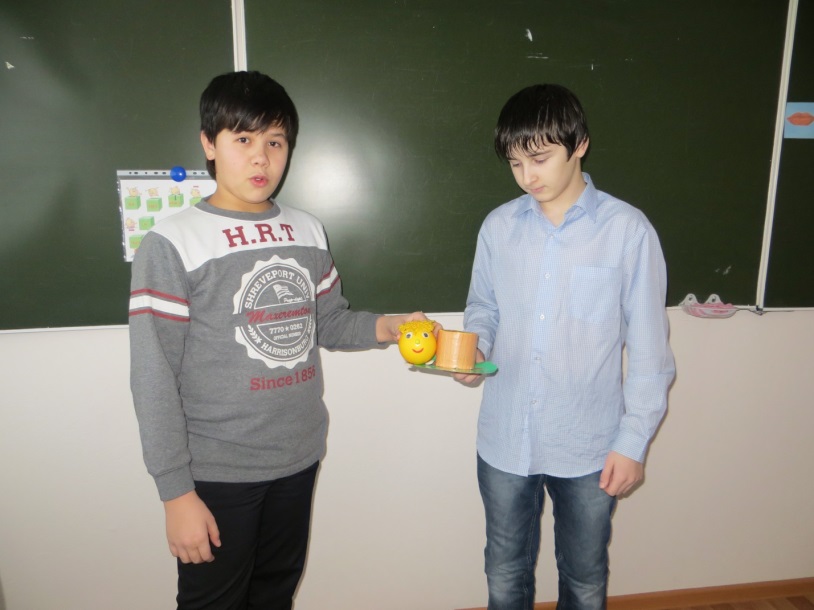 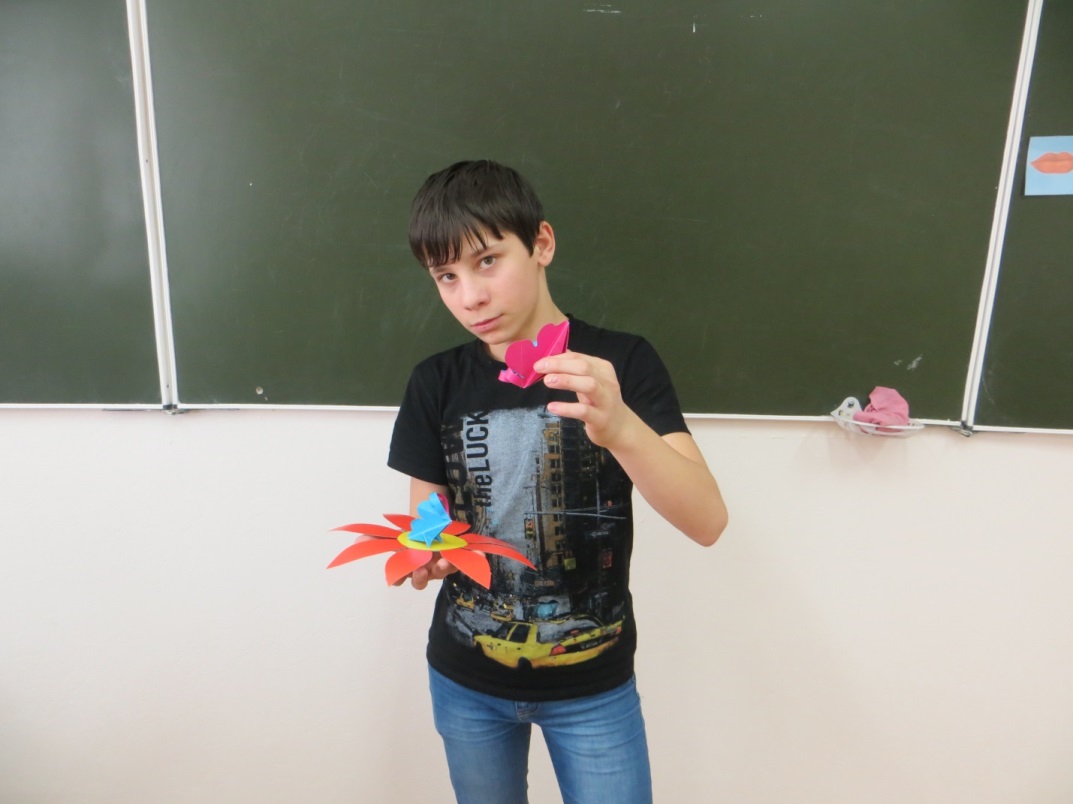 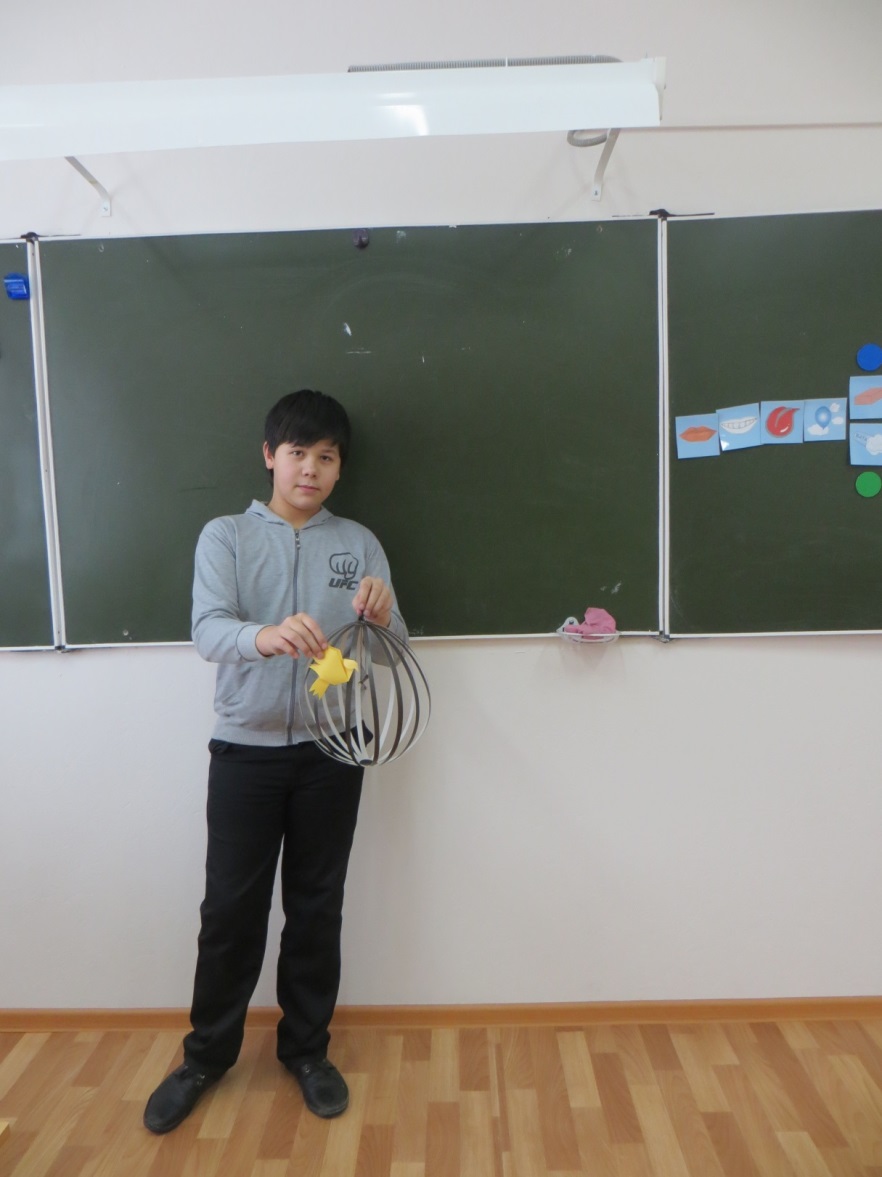 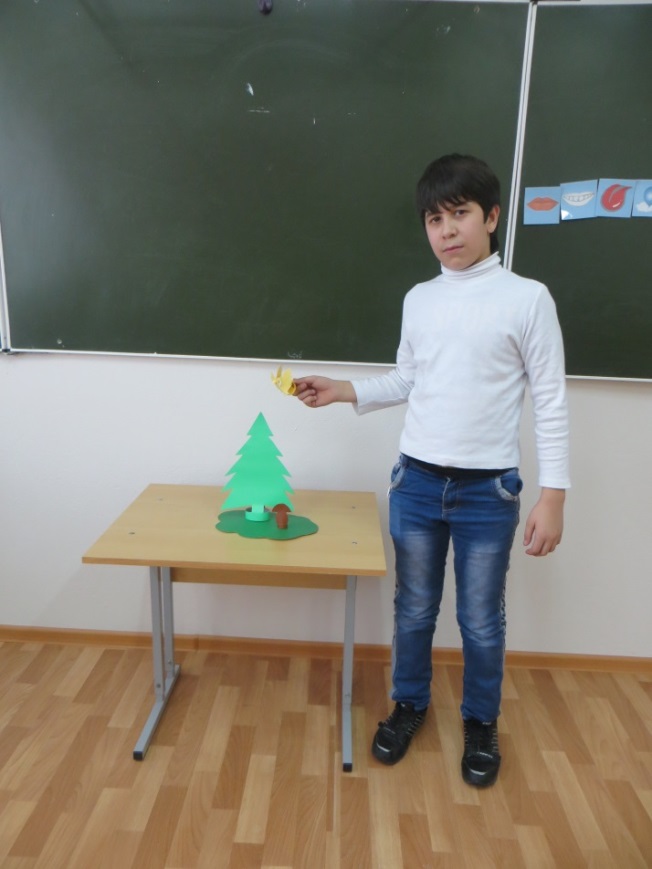 Использование пособий на занятиях
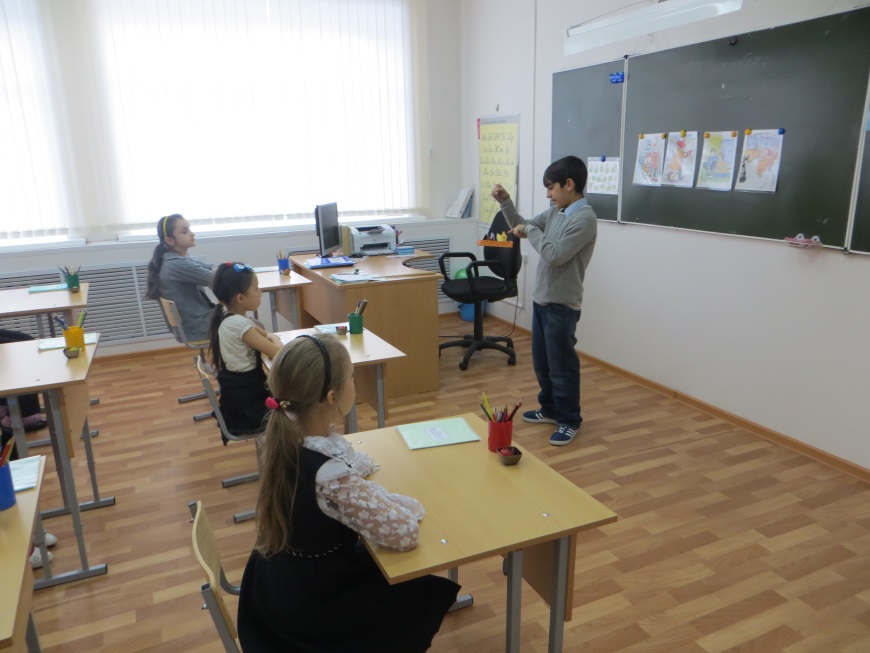 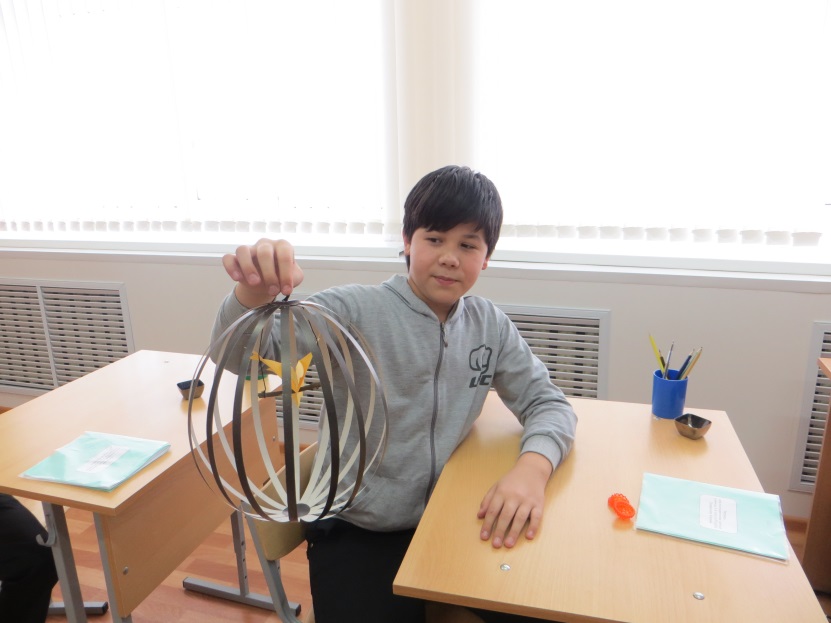 Выставка продуктов 
проектной деятельности
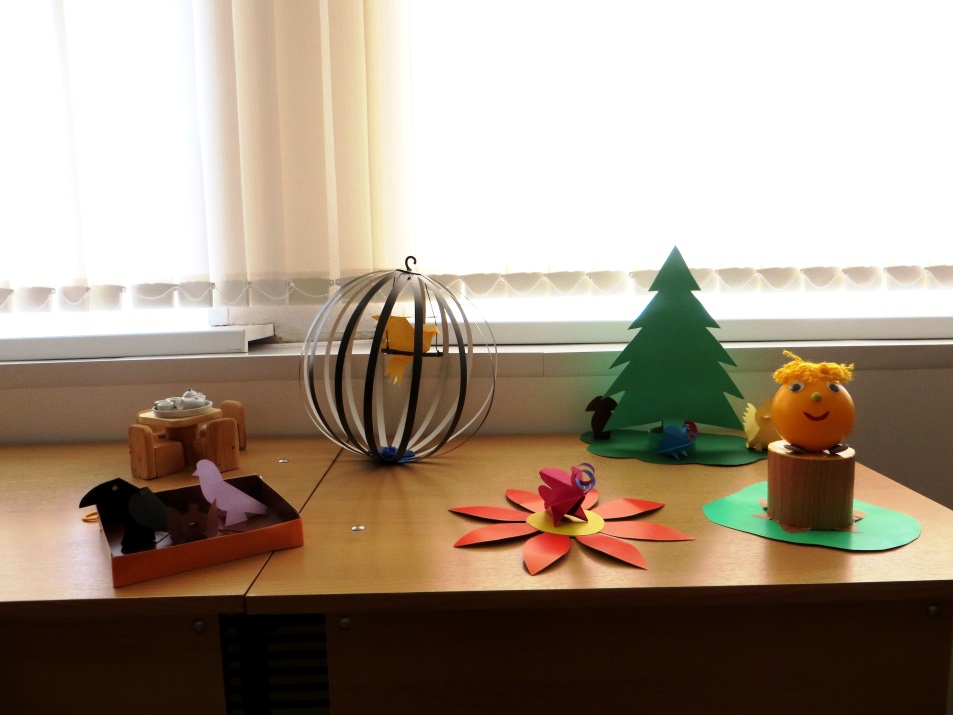 Сравнительный анализ
усвоения предлогов воспитанниками
Сентябрь 2012г.
Перспективы:
- Использование пособий, изготовленных учащимися, на логопедических занятиях при обучении учащихся с нарушениями речи пониманию и употреблению предложных конструкций.
- Публикации, распространение опыта.
- Участие в различных педагогических конкурсах.
- Поиск и разработка новых инновационных форм коррекционной работы с детьми с речевыми нарушениями во взаимодействии со всеми участниками образовательного процесса.
Представление проекта на муниципальном уровне
День открытых дверей РС(к)ОШ
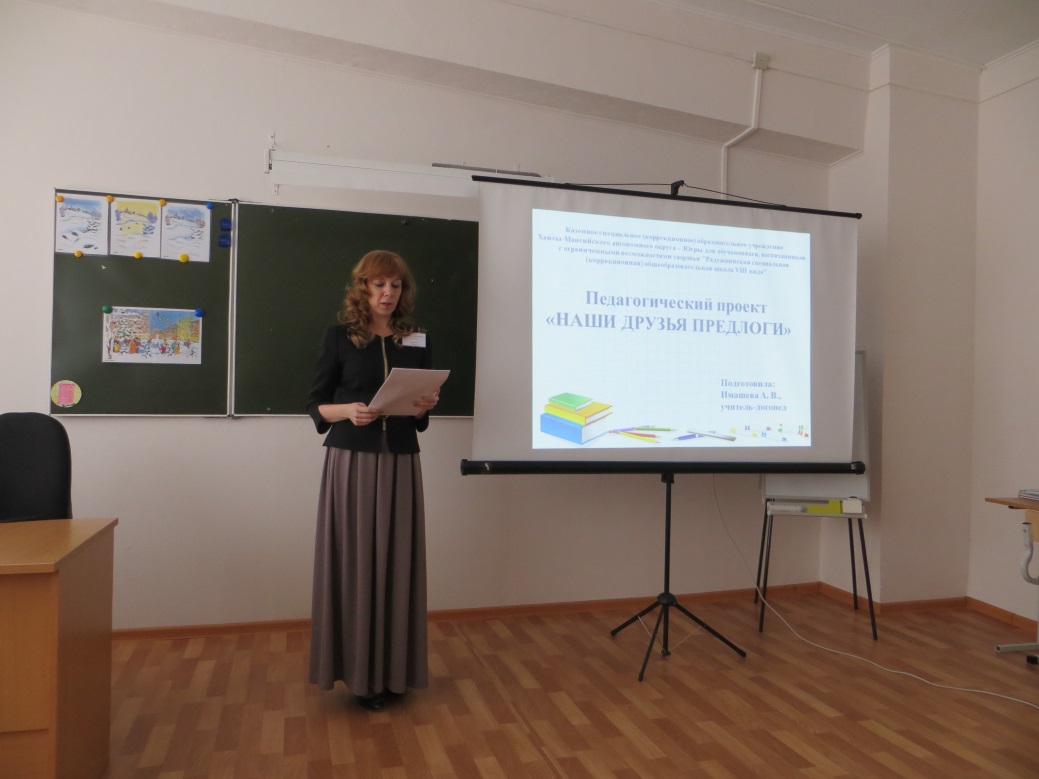 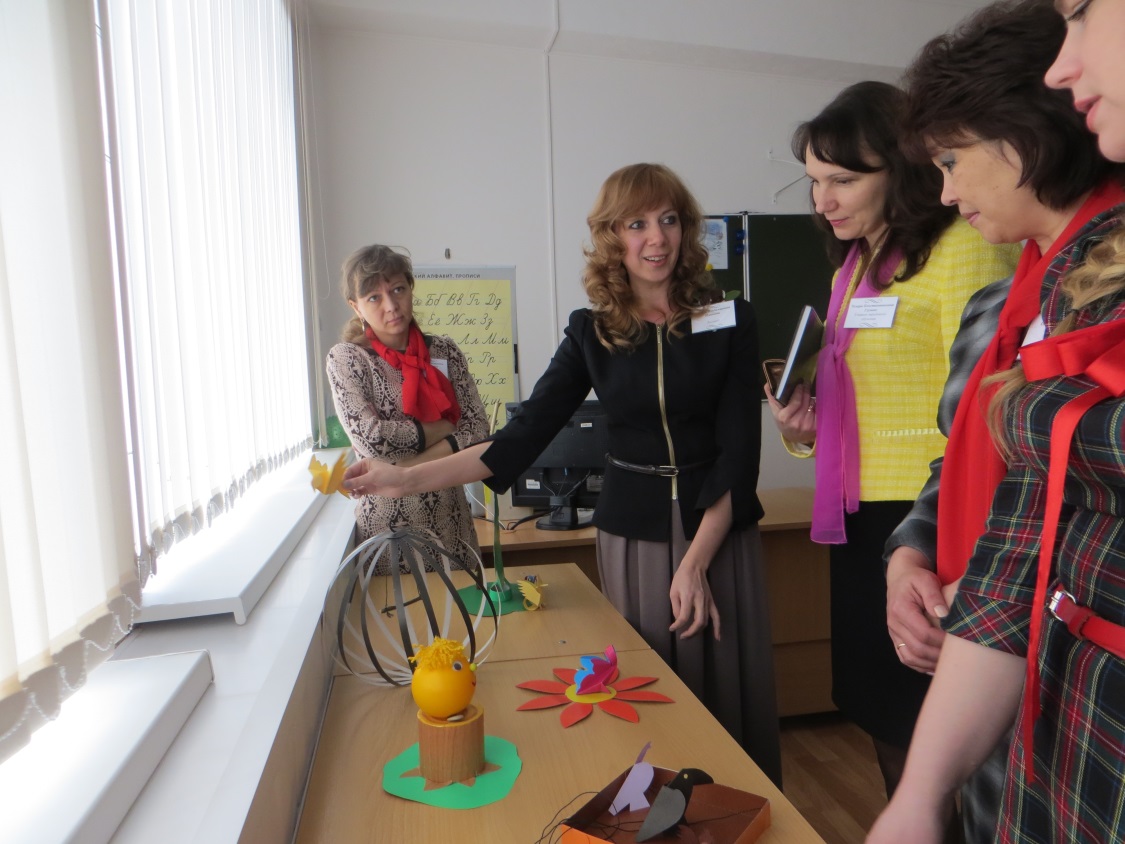 Спасибо за внимание!